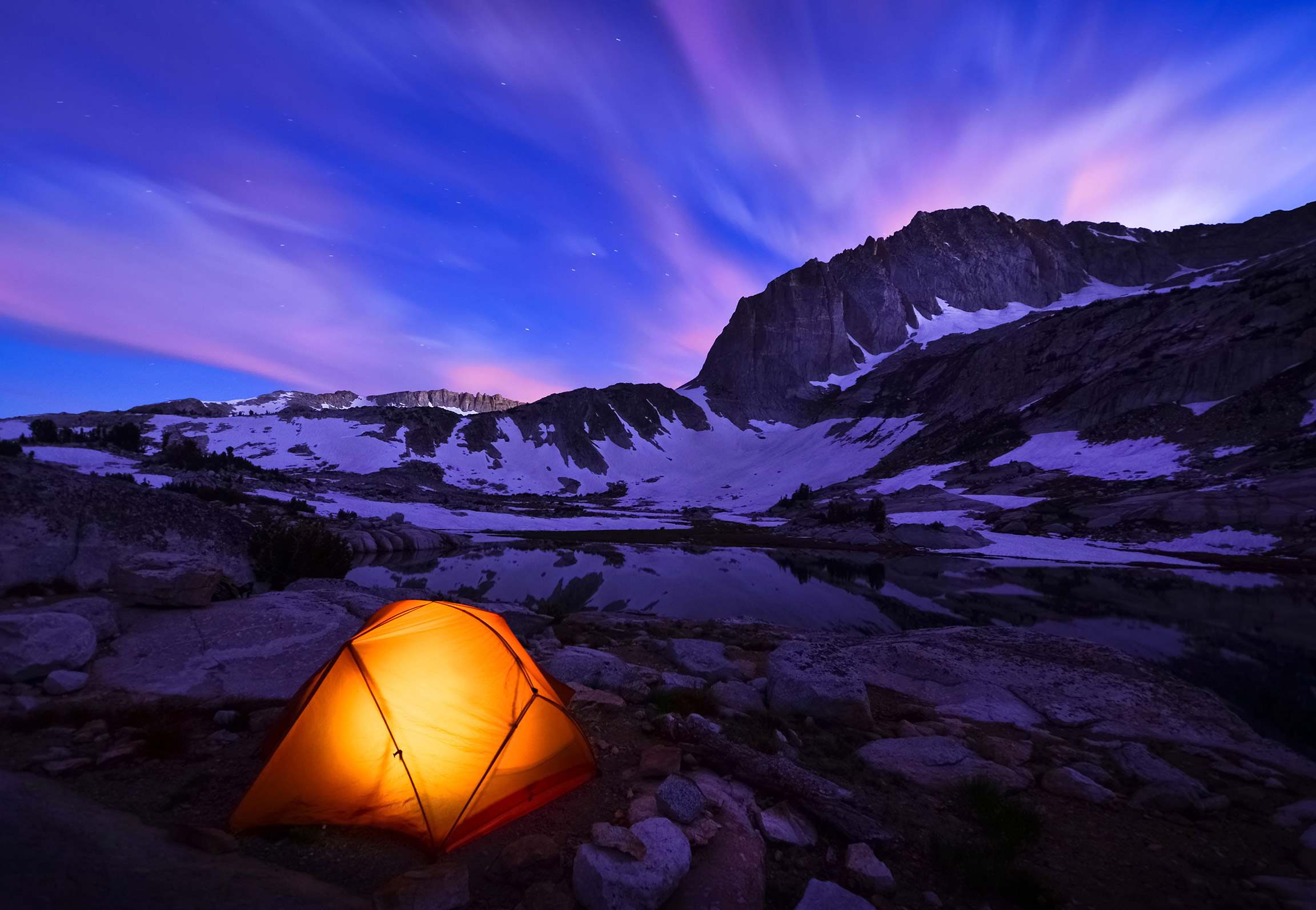 PROBLEM IDENTIFICATION
AND ALTERNATIVE OPTIONS
Problem identification
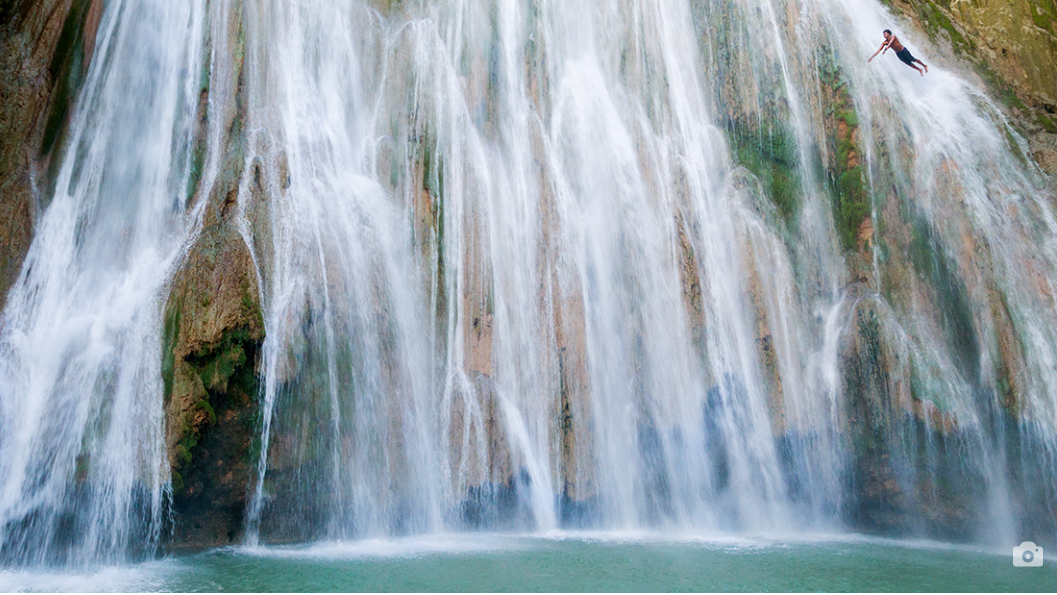 Finding Balance between Profitability & Corporate social   responsibility
Growing 10% while maintaining environmental culture

Governance and succession

Brand awareness limiting growth 

Product Lifecycle Initiative
ALTERNATIVE OPTIONS
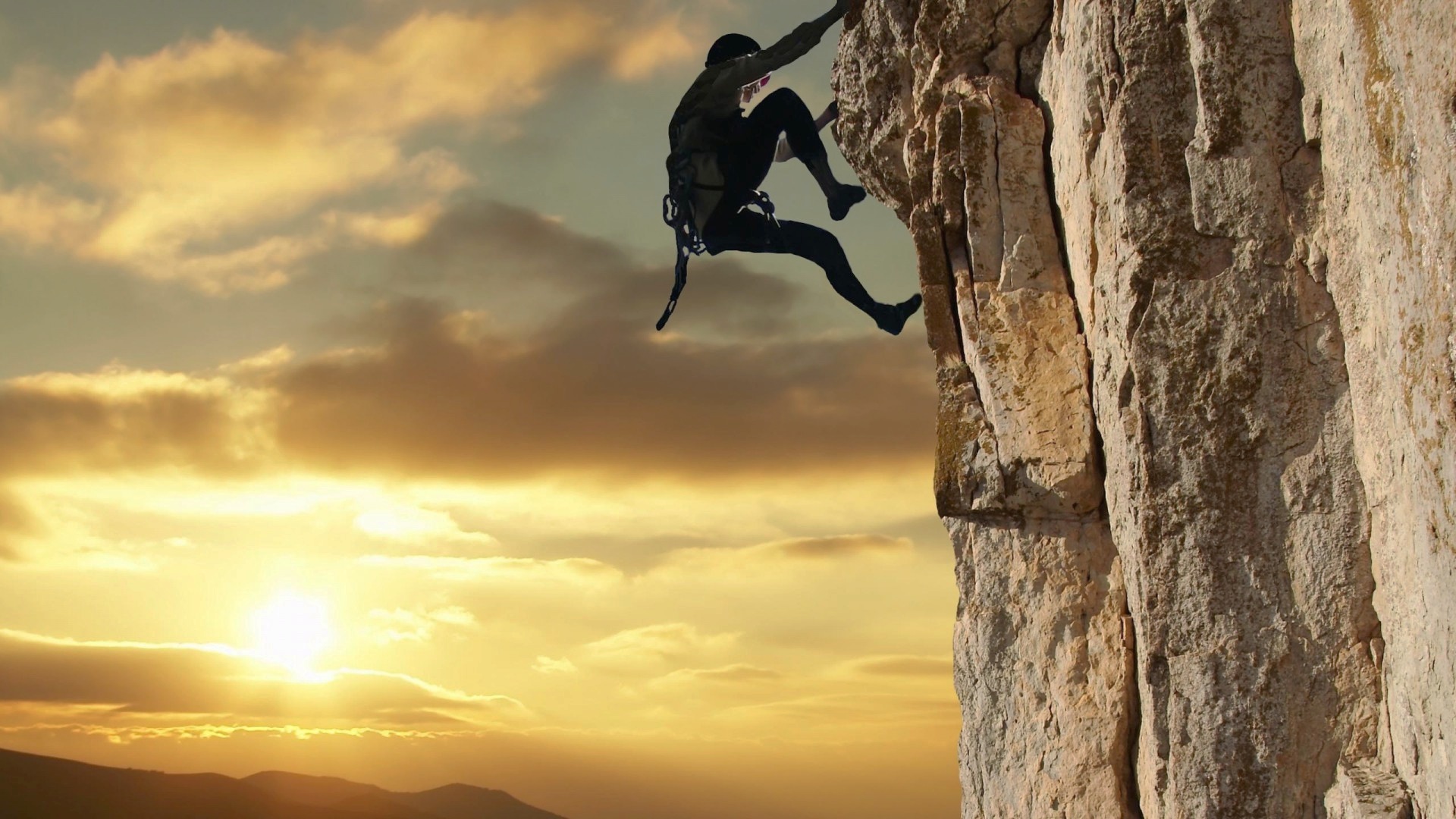 Continue Global Expansion (Asia and South America) & Maintain Product Lifecylce Initiative
Target new customer segment with 2nd hand swap market of PLI (push technology) & move  forward with PLI plan
Sub-brand less exclusive & move forward with PLI plan
Tone down PLI and open up supply chain
Option 1-     Continue Global Expansion (Asia and South America) & Maintain PLI plan
PROS
Increase of global presence
Bigger market
Booming Economy
Outdoor activities in South America

CONS
High cost of implementation
Time consuming
Lack of experience in Asian market
Option 2-   Target new customer segment with 2nd hand swap market of PLI & move  forward with PLI plan
PROS
New market segmentation- Increase in sales
In line with company’s vision 
Reducing footprints
Reaching the mass market
Ease of implementation

CONS
Possible decrease in sales of the existing products
Hesitant to purchase 2nd hand products
Option 3-  Sub-brand less exclusive & move forward with PLI plan
PROS
New target market- High potential of growth in sales
In line with company’s vision

CONS
High Implementation cost and time consuming
Distribution channel & Inventory Management
Higher competition
Existing clientele switching to the sub-brand
Option 4-   Tone down PLI and open up supply chain
PROS
Increase in sales
Ease of implementation
Meeting the consumer demand
Inventory management + distribution channel

CONS
Against Corporate social responsibility
Mr.Chouinard will fire the consulting team
Decision Criteria
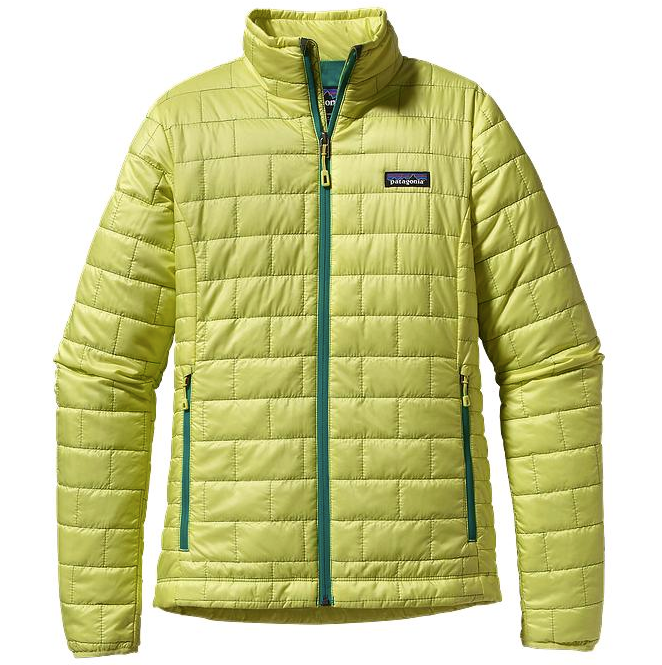 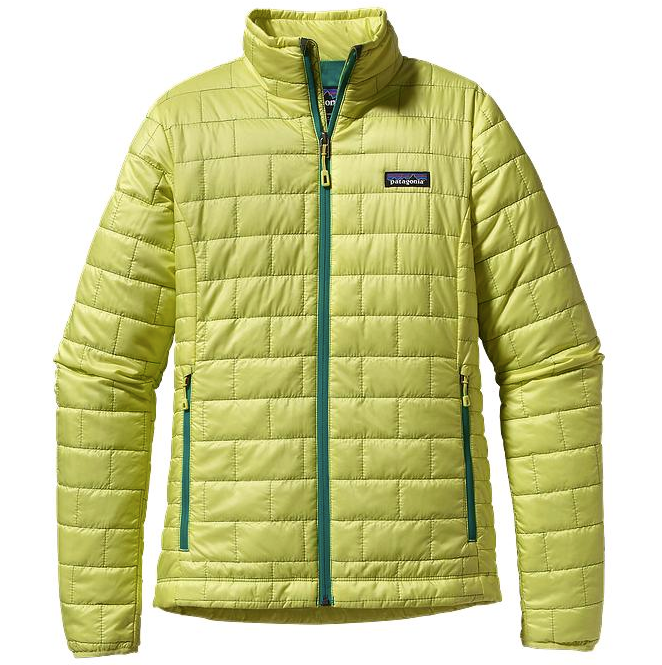 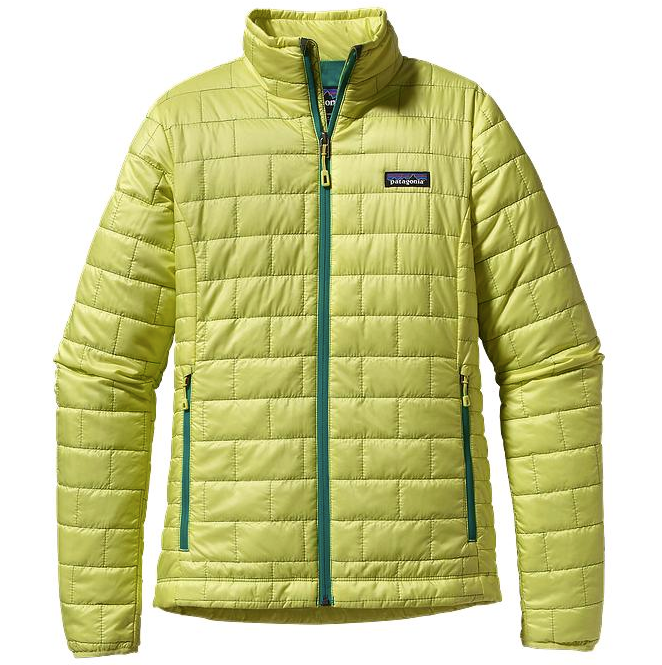 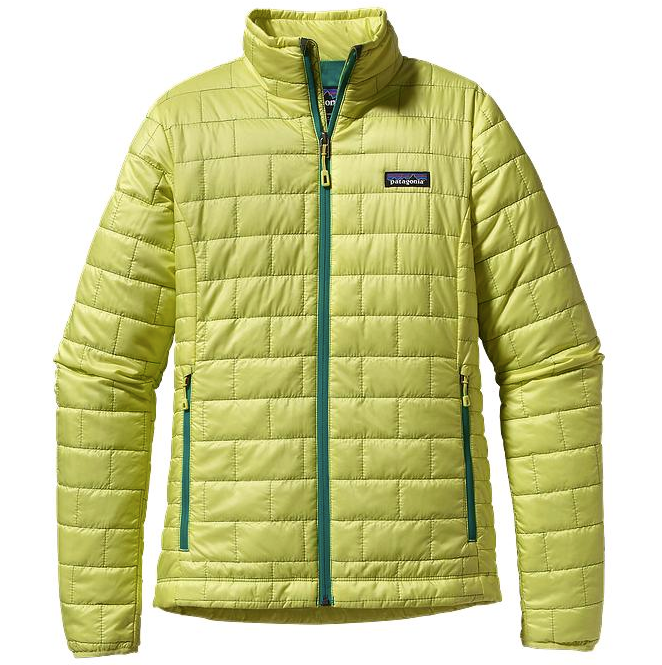 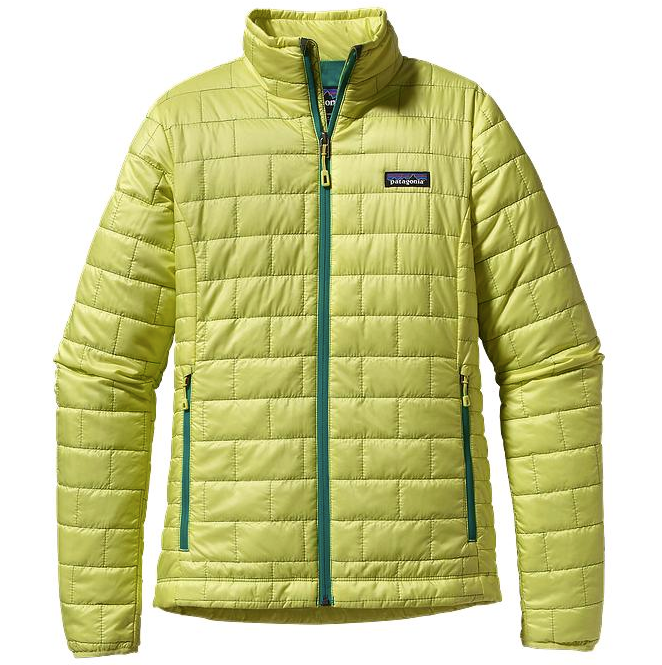 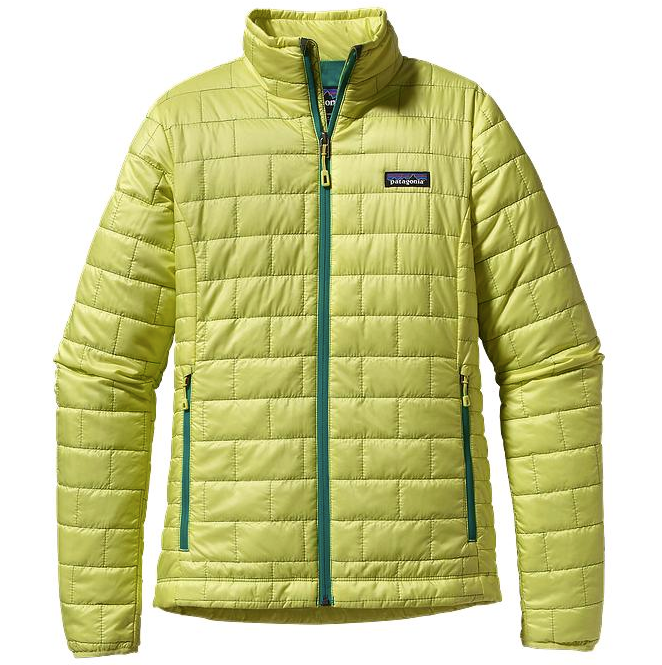 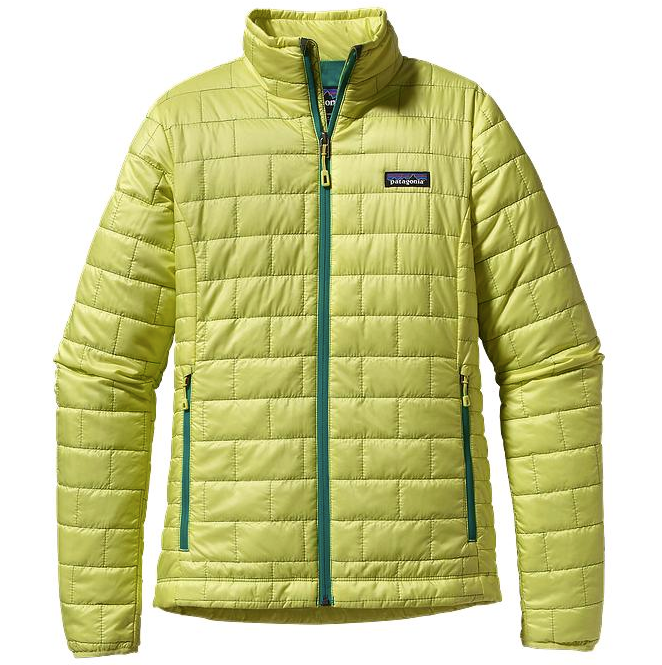 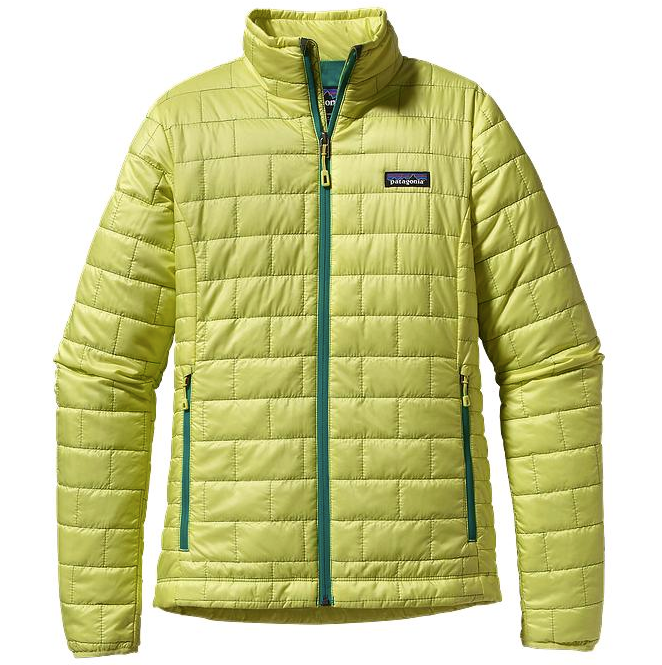 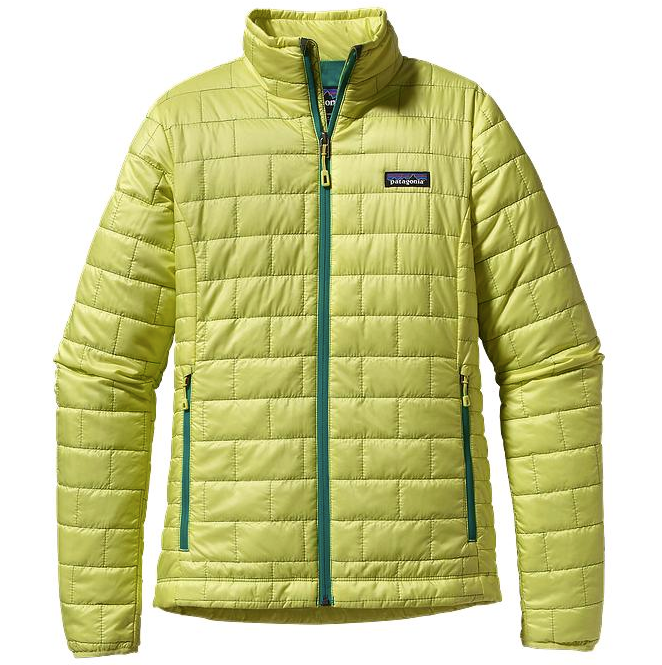 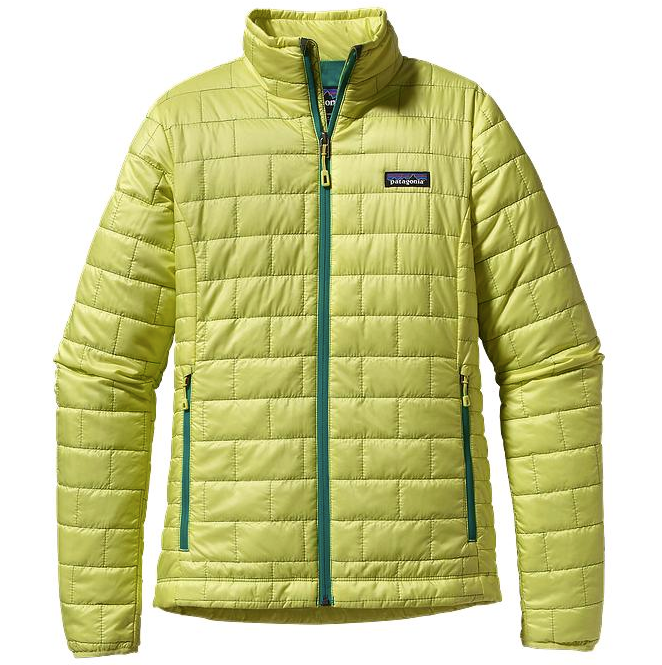 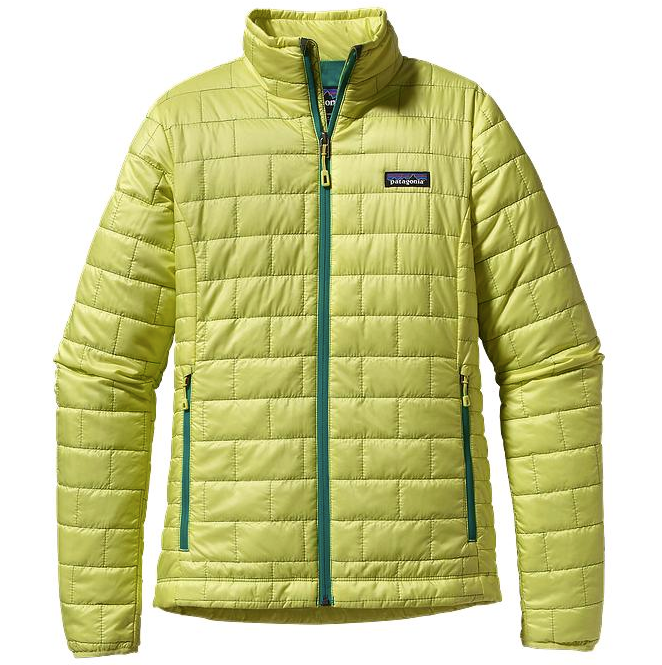 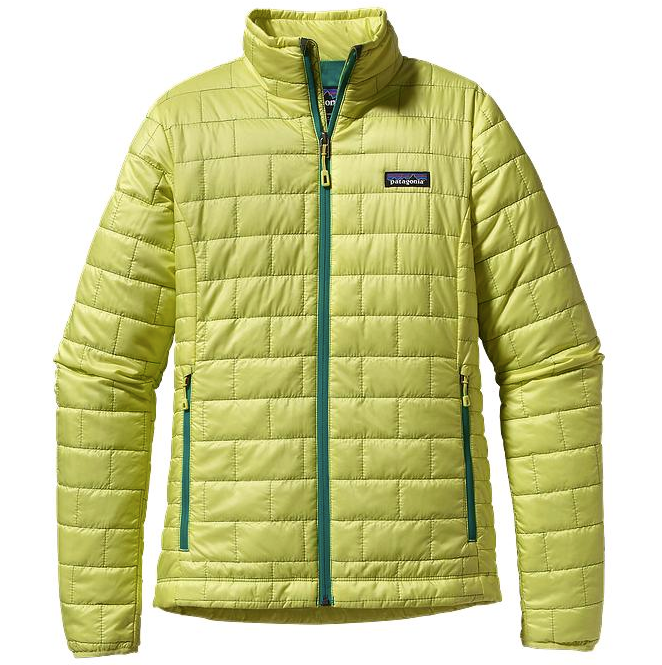 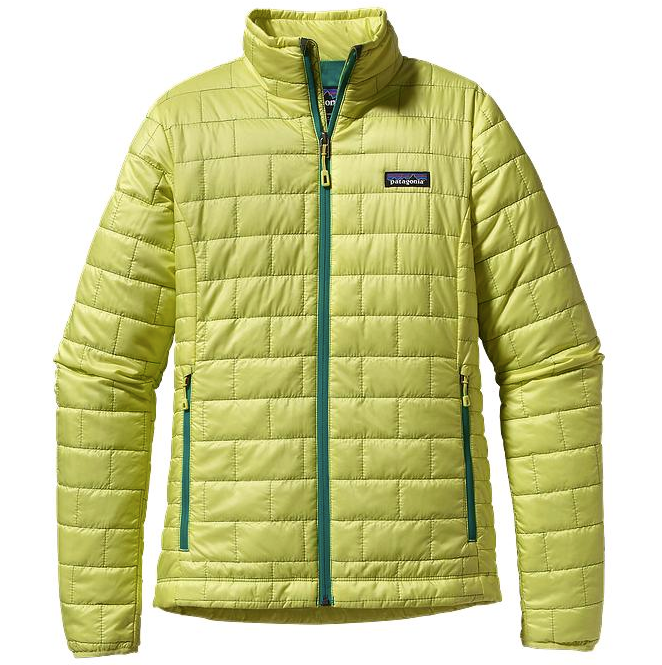 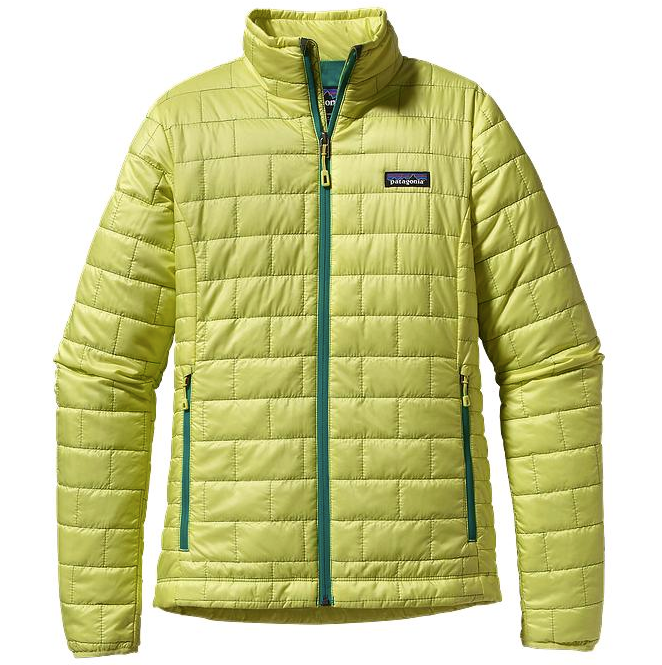 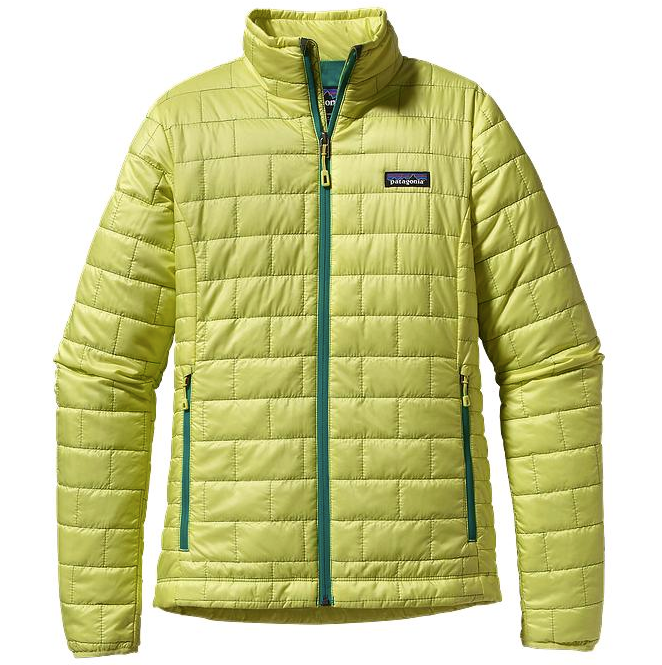 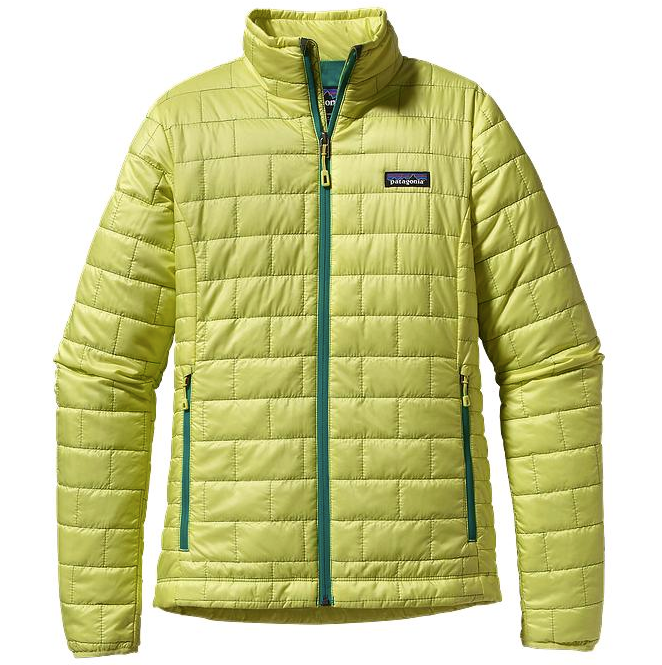 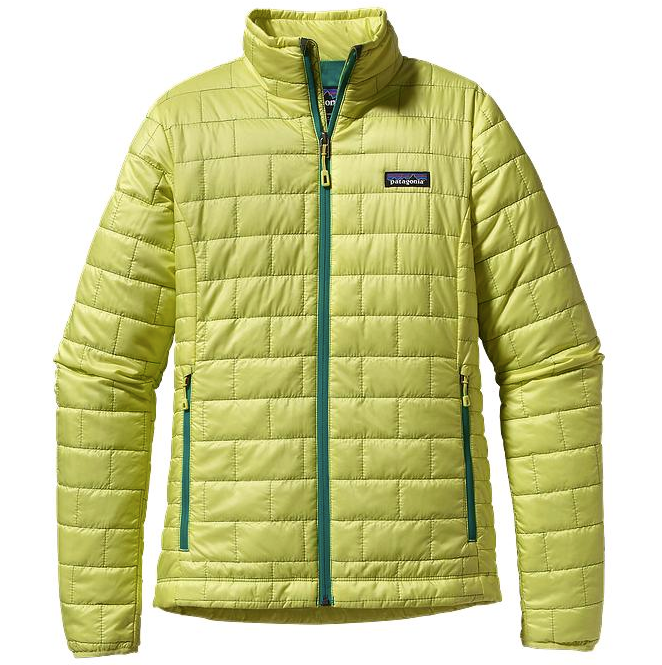 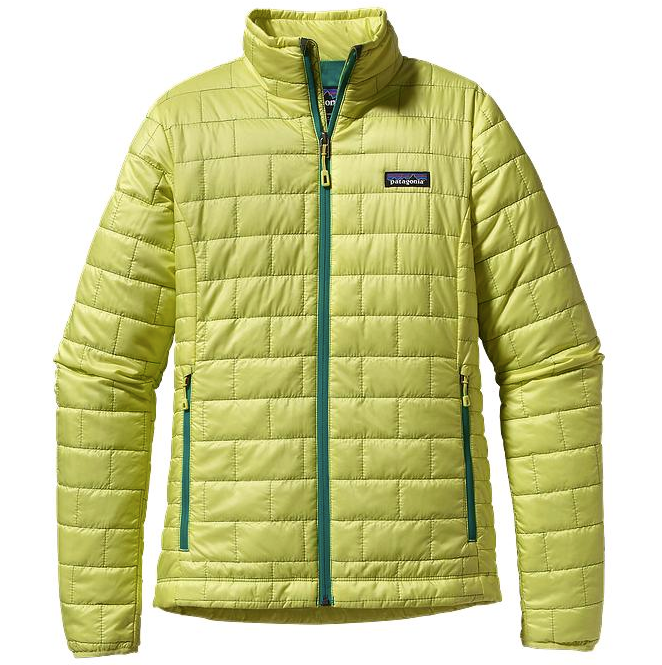 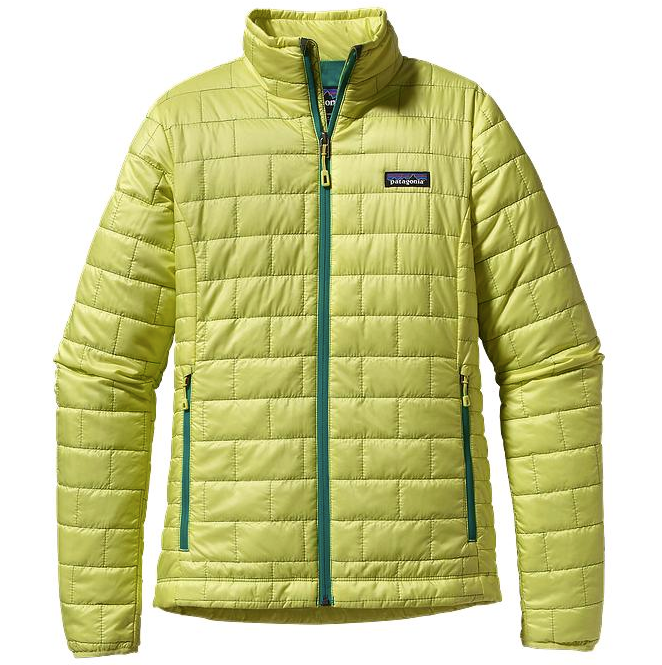 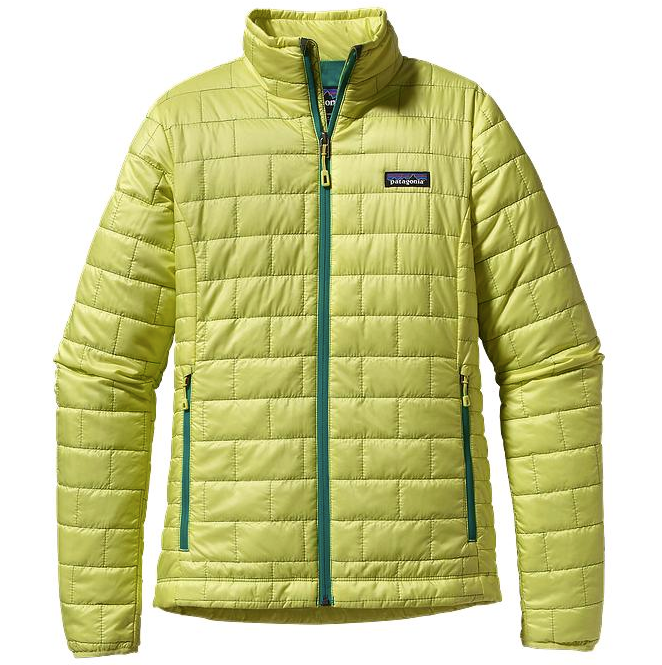 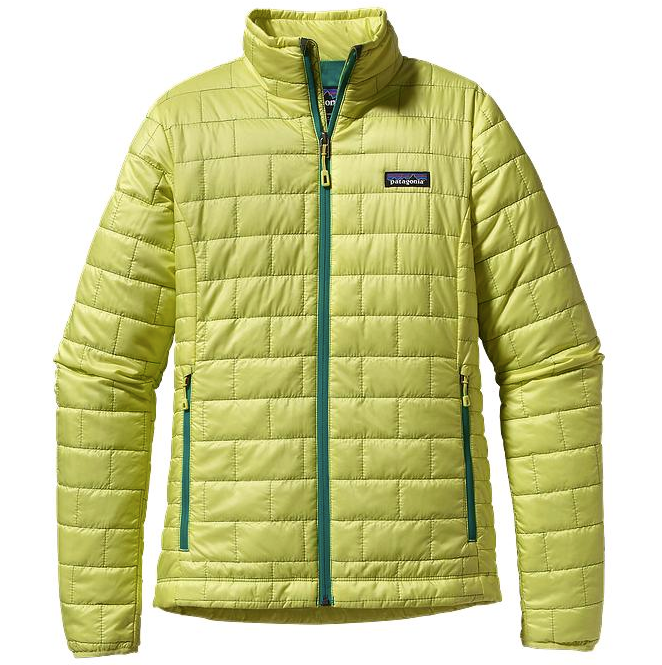 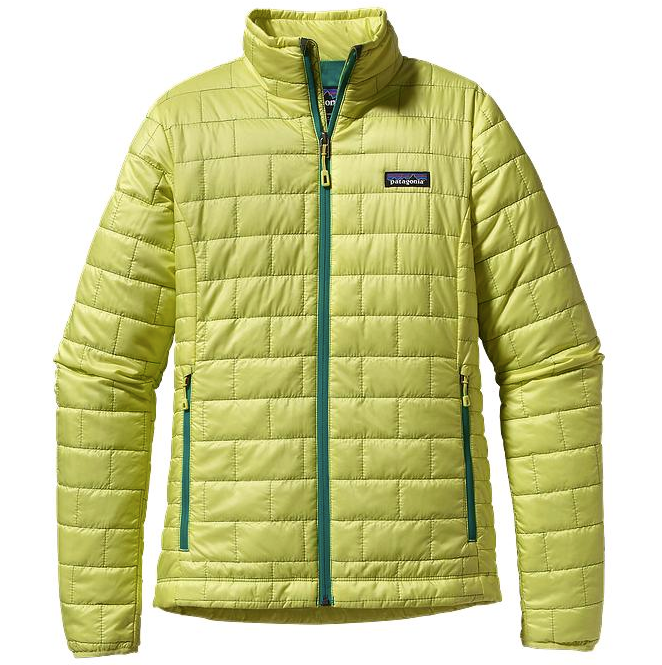 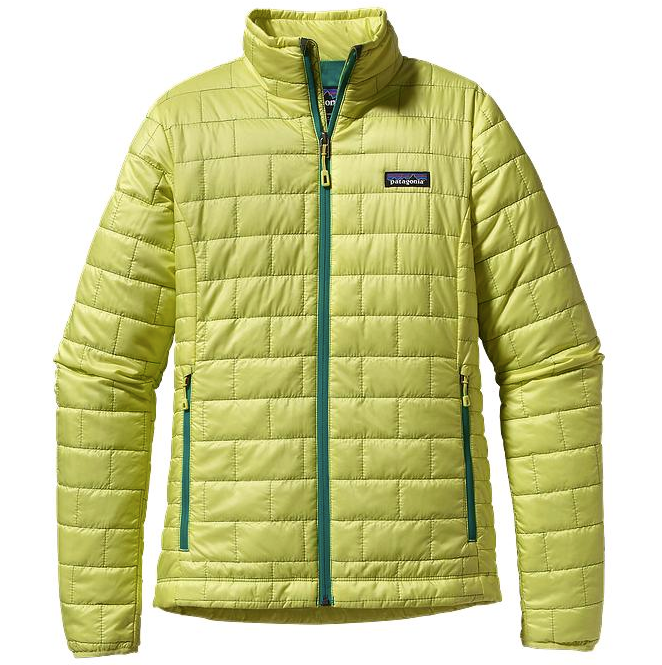 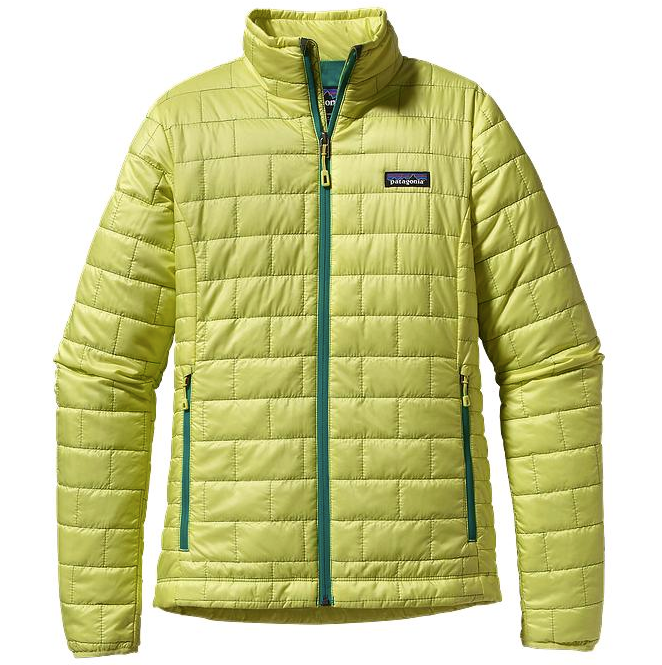 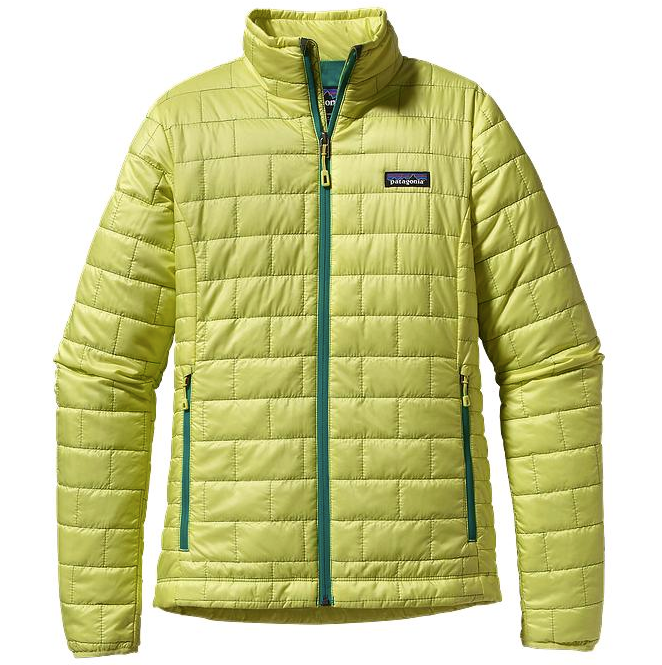 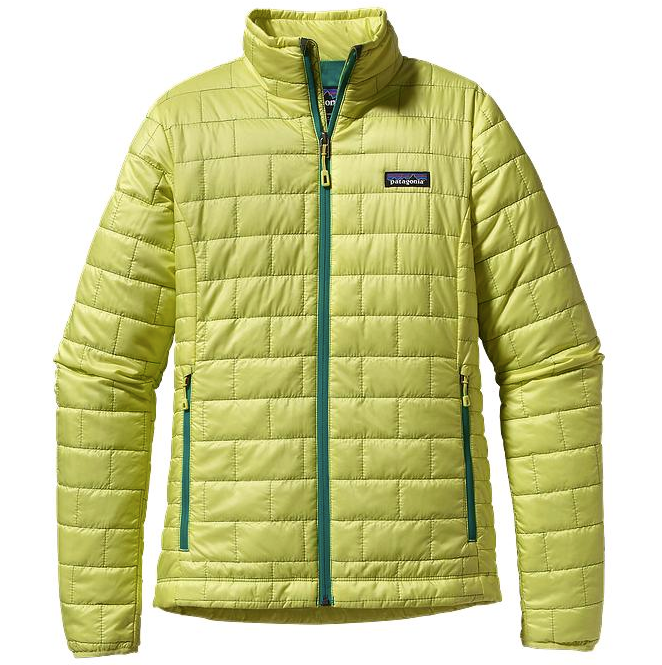 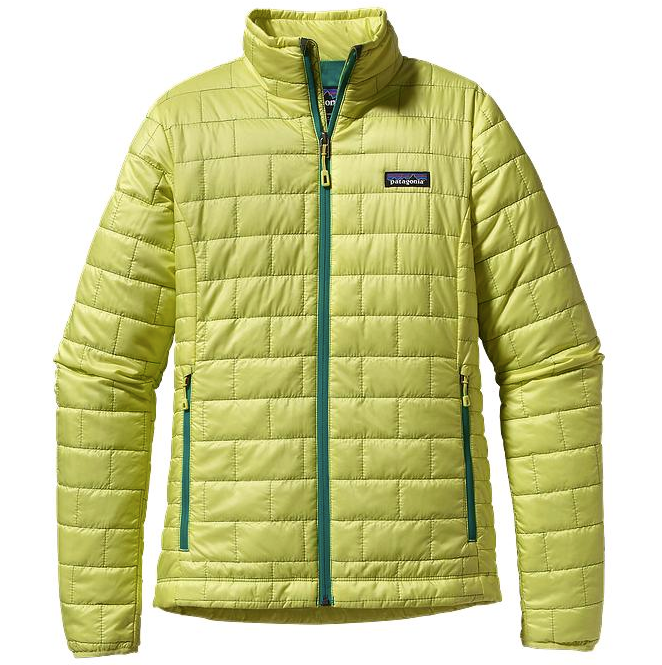 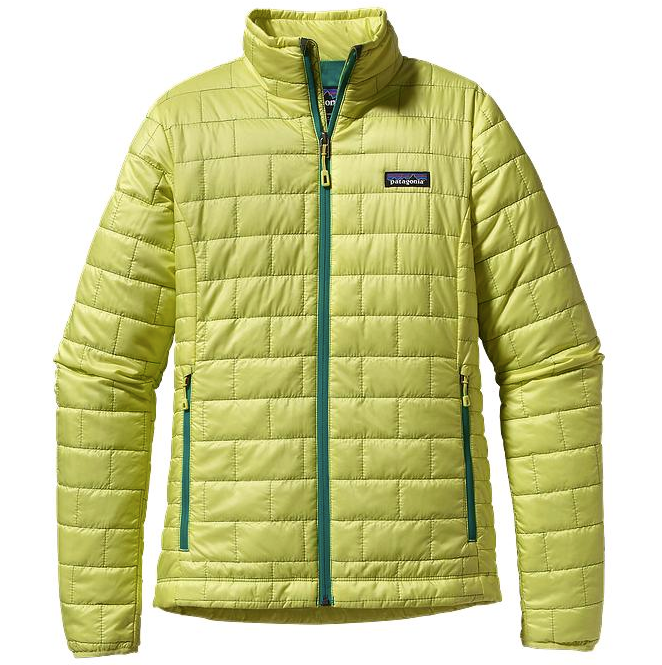 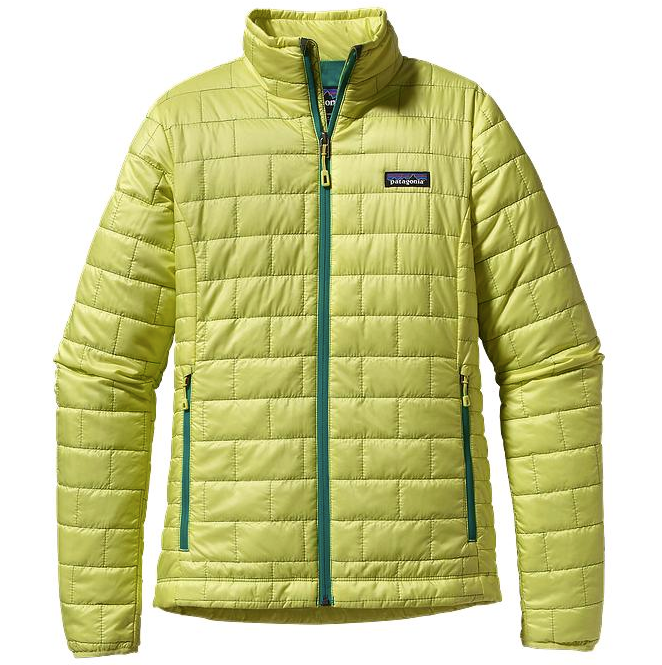 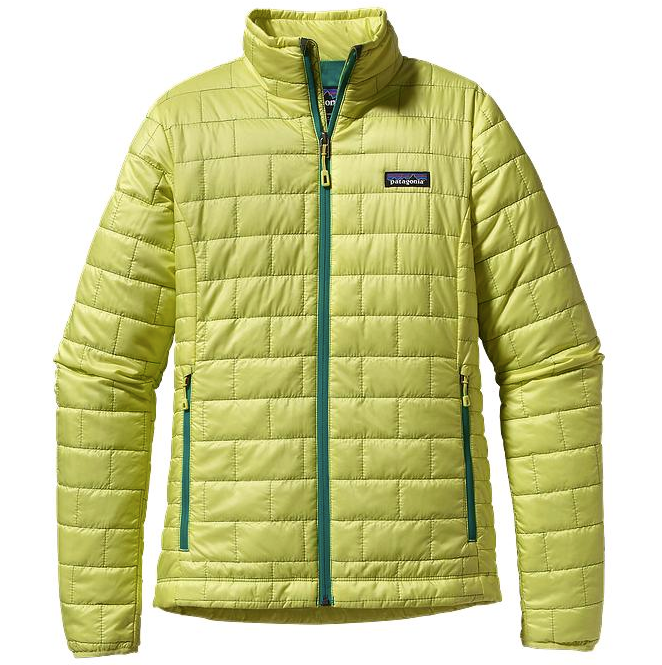 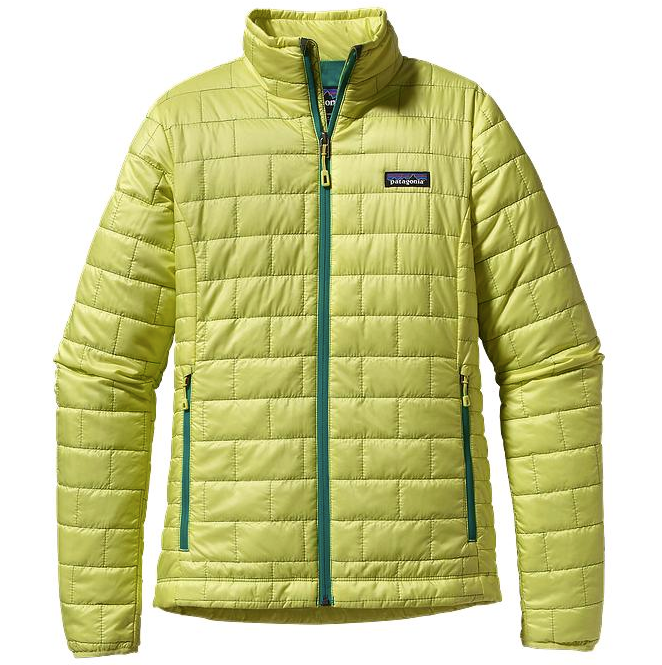 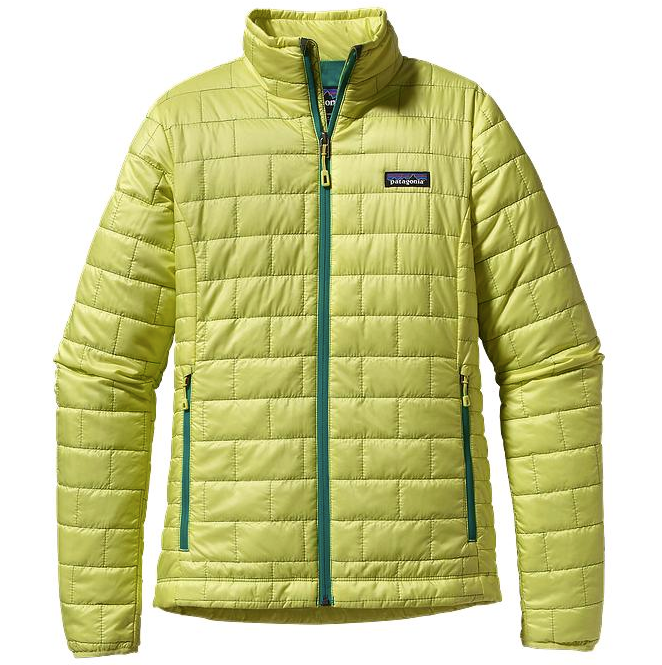 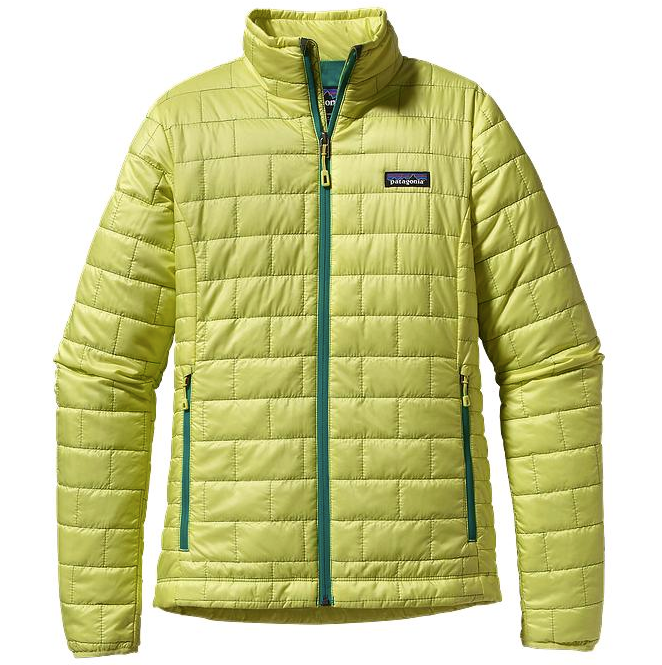 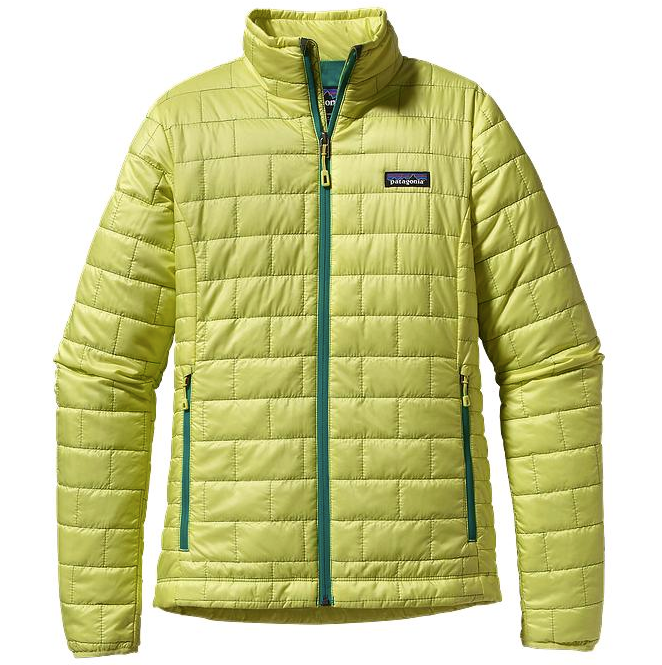 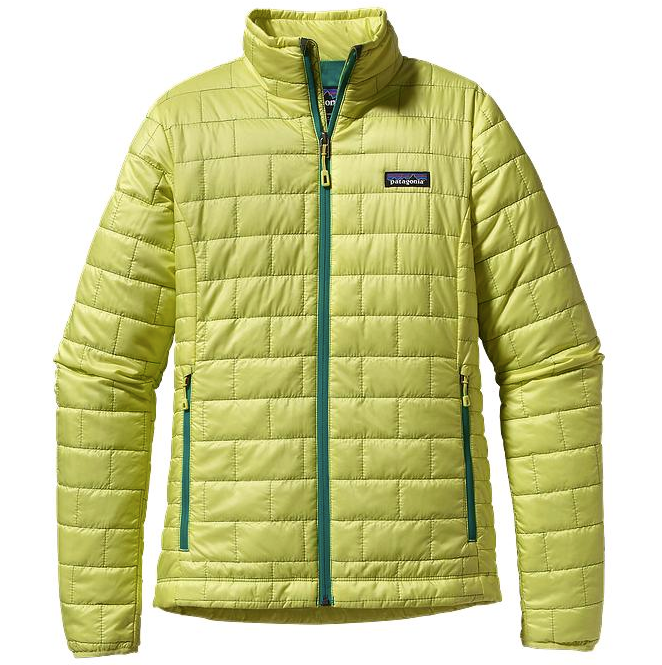 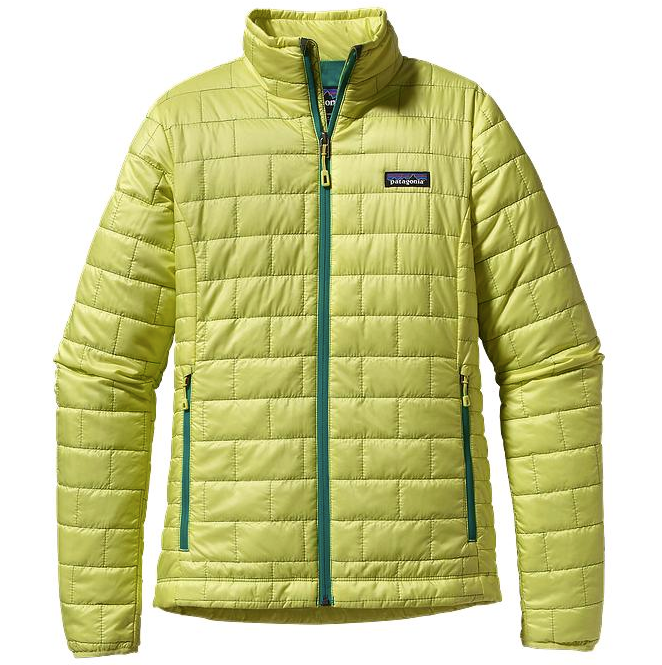 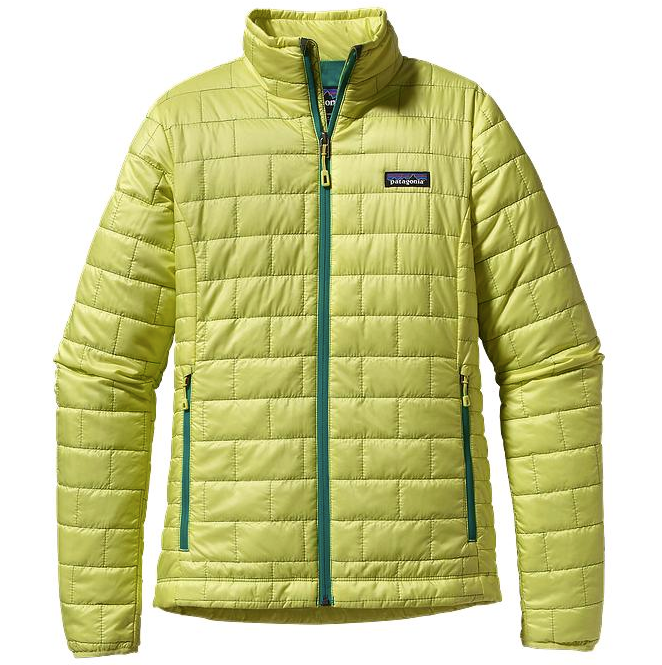 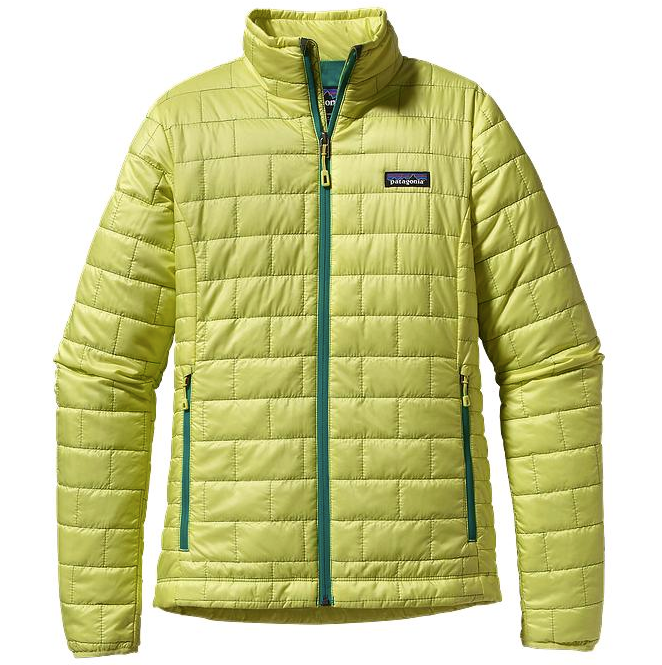 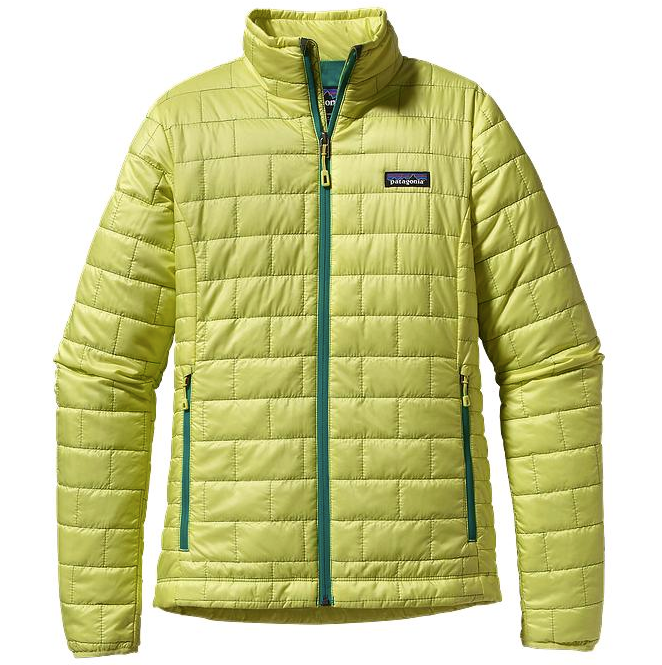 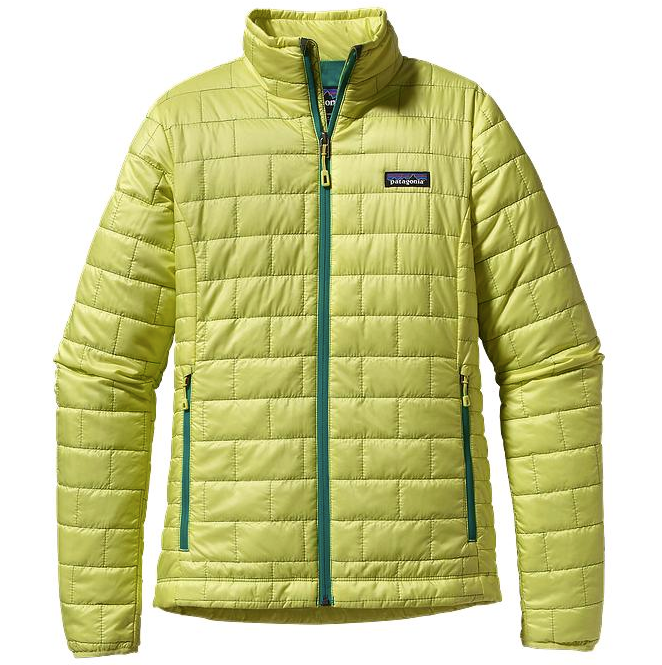 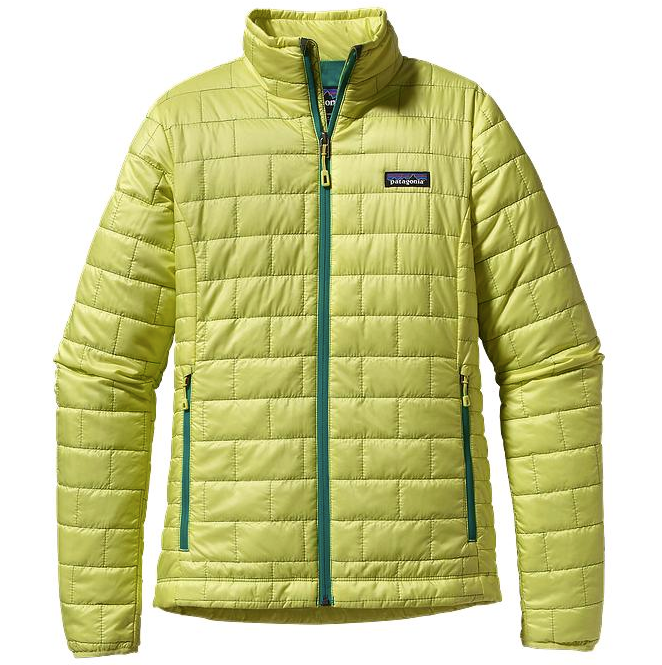 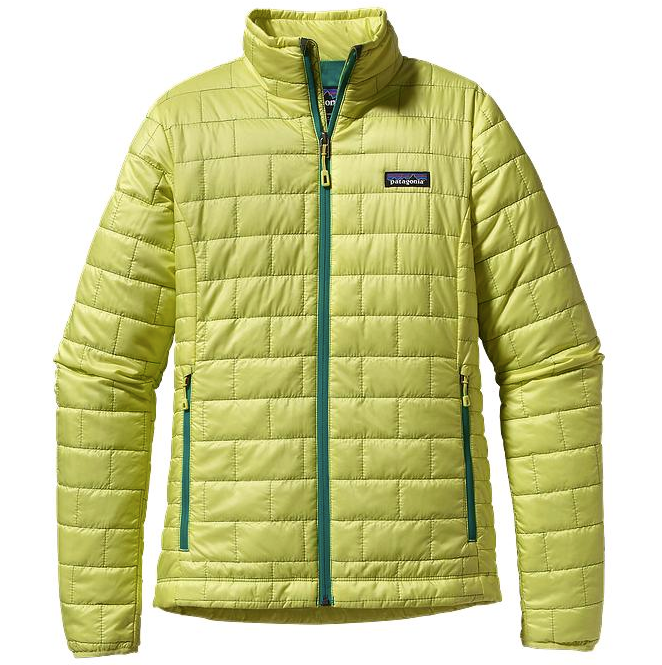 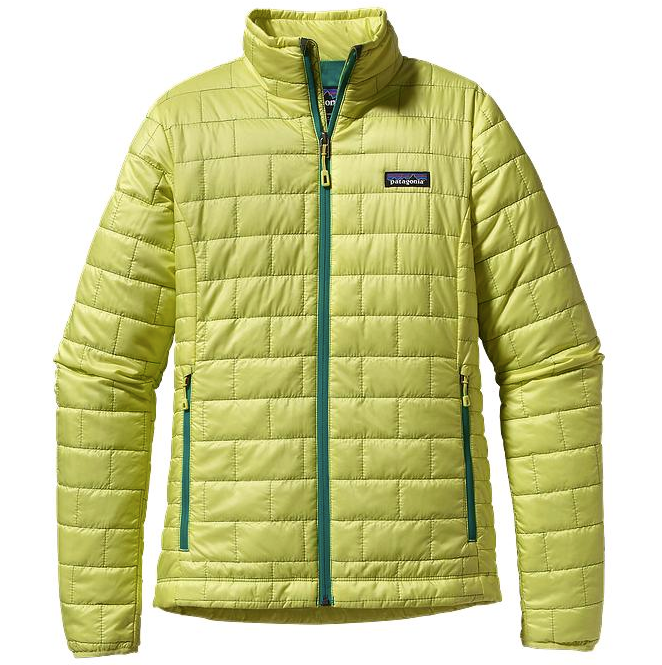 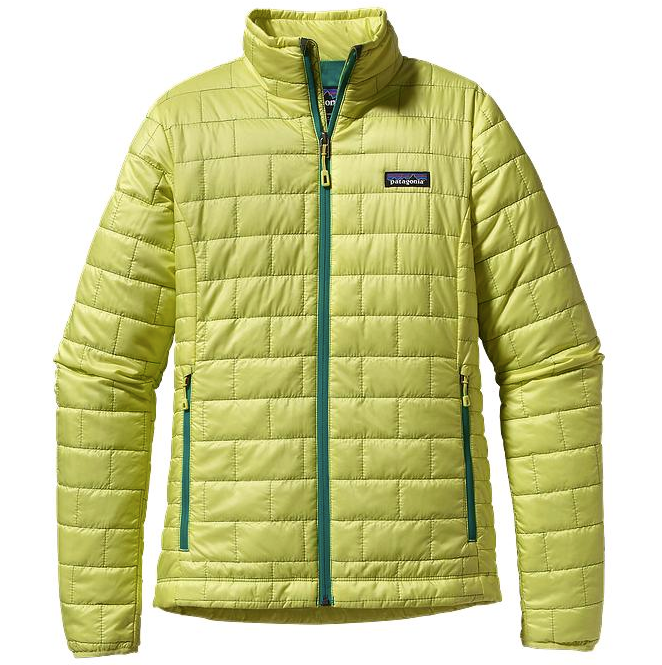 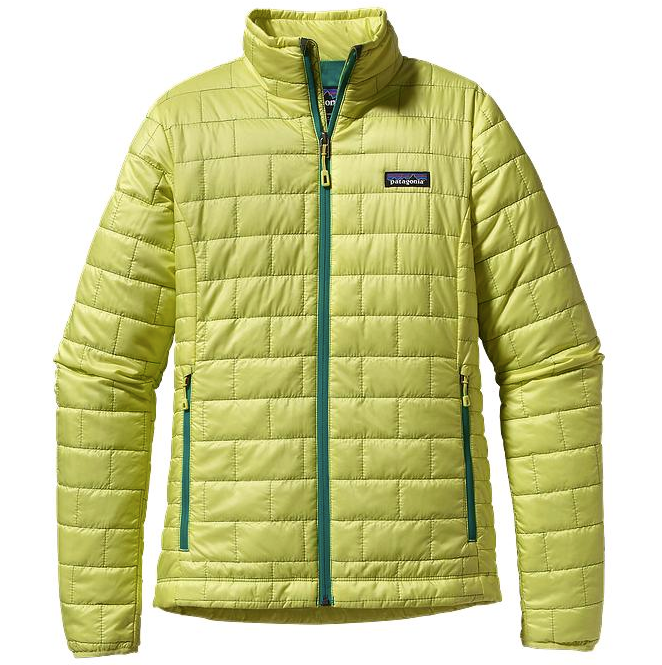 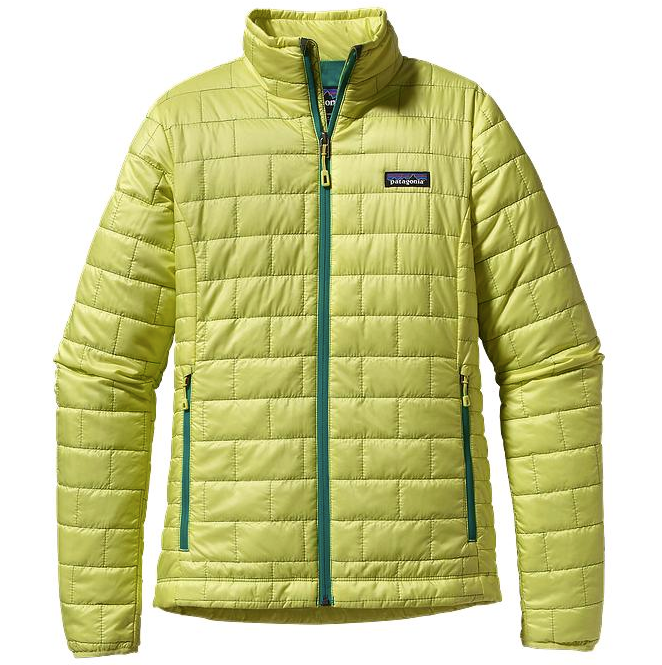 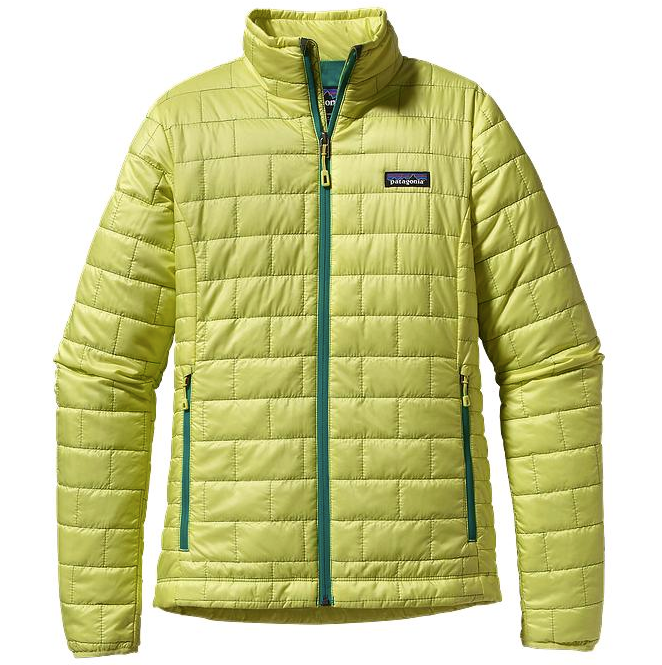 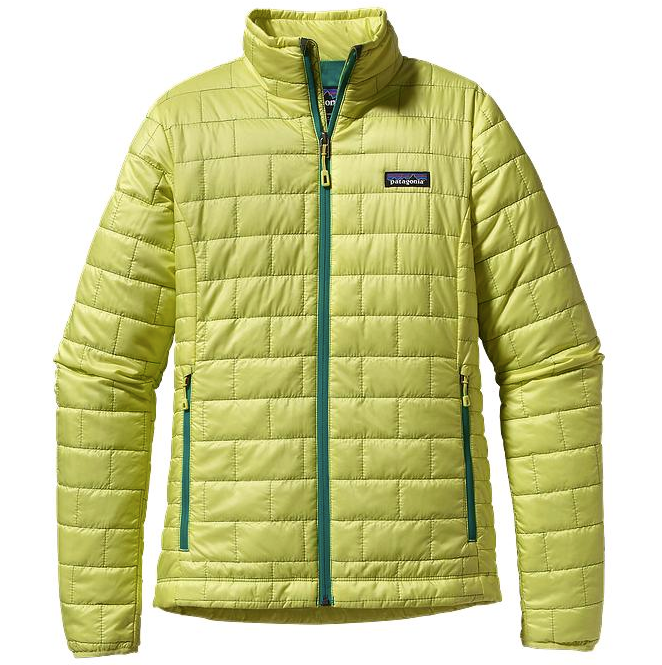 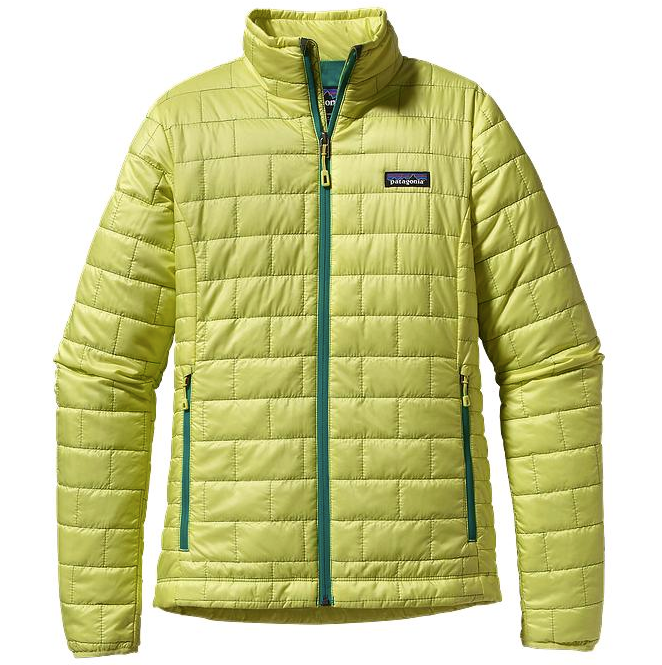 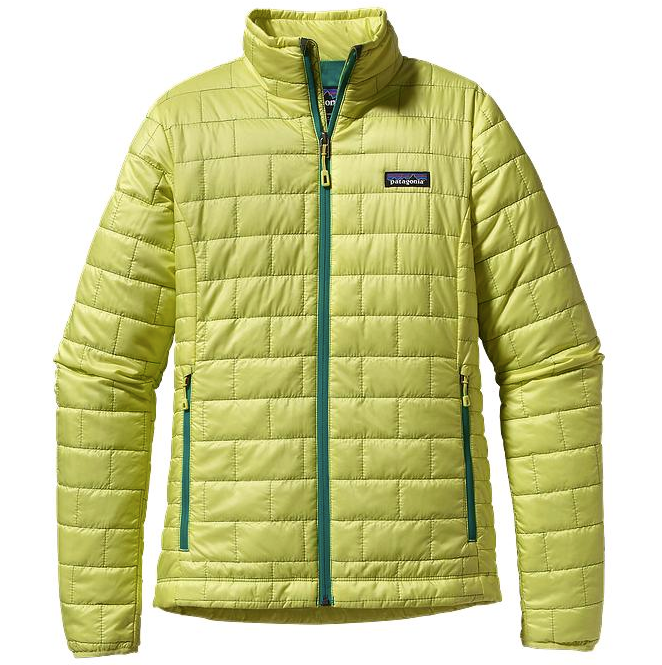 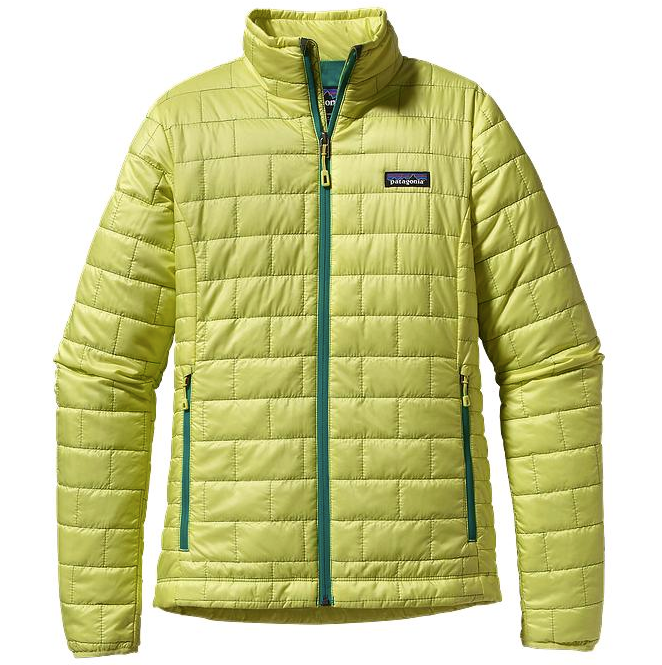 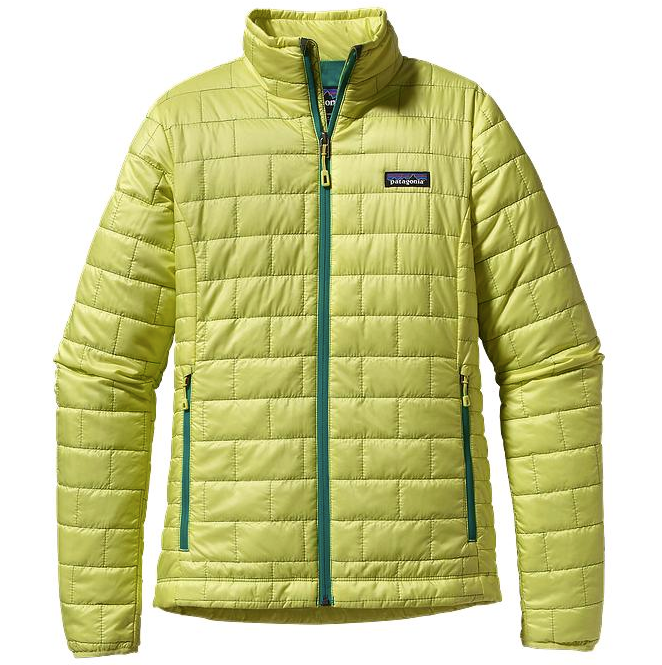 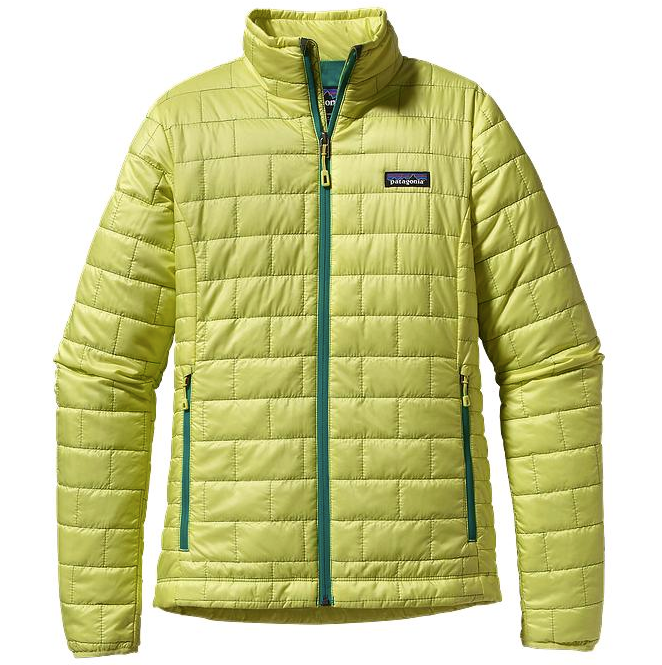 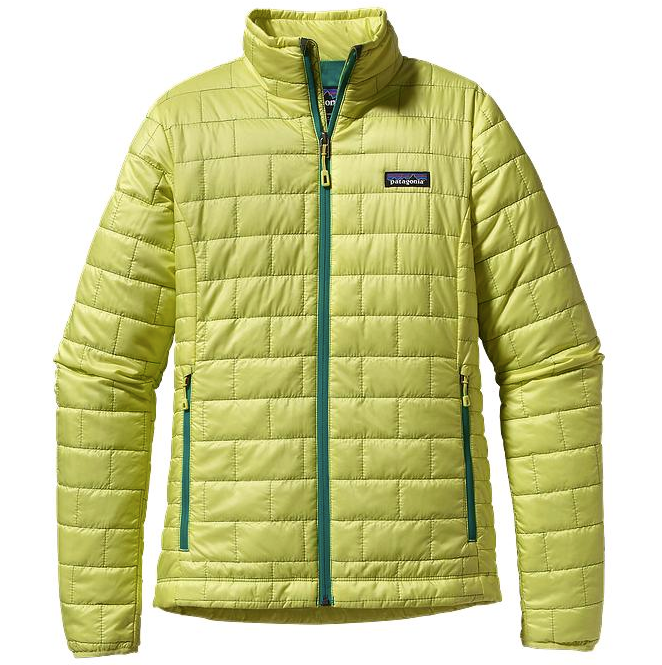 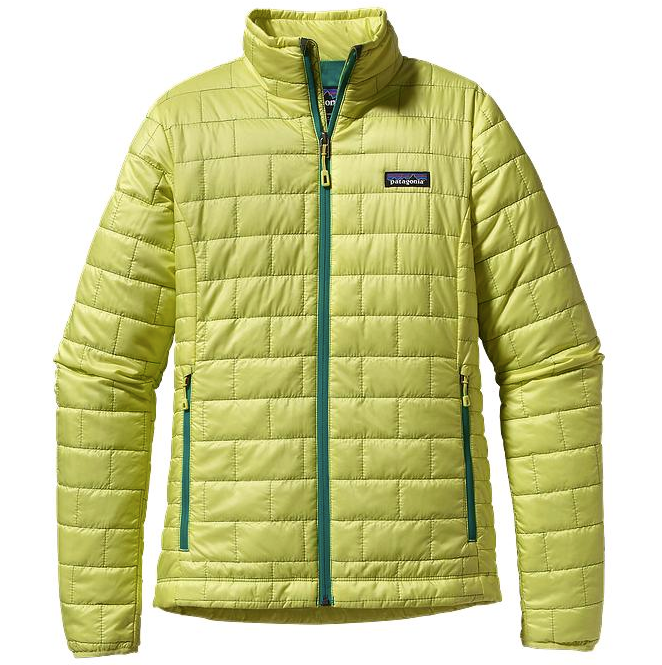 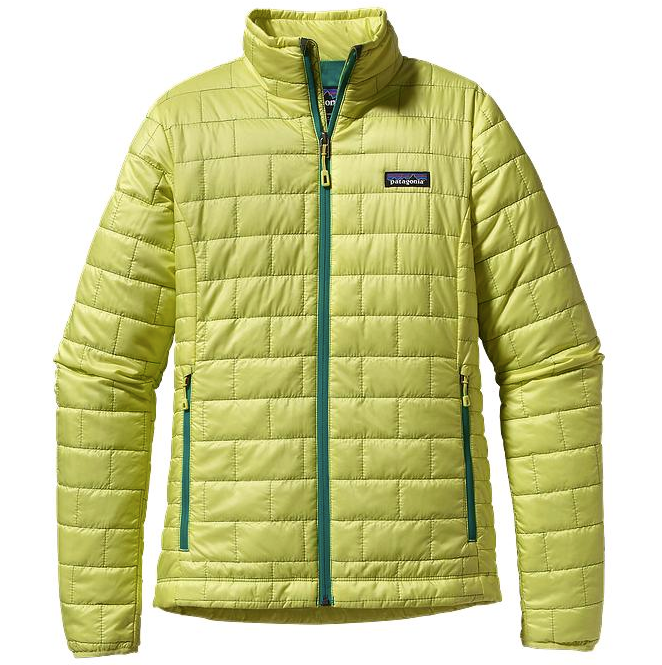